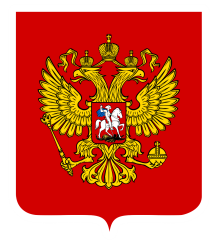 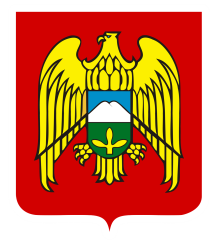 КАБАРДИНО-БАЛКАРСКАЯ РЕСПУБЛИКА
РЕАЛИЗАЦИЯ ПИЛОТНОГО ПРОЕКТА, НАПРАВЛЕННОГО НА ПОВЫШЕНИЕ РЕАЛЬНЫХ ДОХОДОВ ГРАЖДАН И СНИЖЕНИЮ УРОВНЯ БЕДНОСТИ В ДВА РАЗА
Докладчик:
Заместитель Председателя Правительства 
Кабардино-Балкарской Республики
Мовсисян Грант Олегович
г. Нальчик, 5 февраля 2019г.
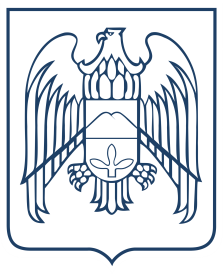 ПИЛОТНЫЙ ПРОЕКТ ПО ПОВЫШЕНИЮ РЕАЛЬНЫХ ДОХОДОВ ГРАЖДАН И СНИЖЕНИЮ УРОВНЯ БЕДНОСТИ НА ТЕРРИТОРИИ КАБАРДИНО-БАЛКАРСКОЙ РЕСПУБЛИКИ
Для решения поставленной задачи, в республике разработан план организационных мероприятий, подготовленный в соответствии с положениями приказа Министерства труда и социальной защиты Российской Федерации от 29.11.2018г. №748 о порядке реализации пилотных проектов в регионах Российской Федерации. Согласно плану в республике:
2
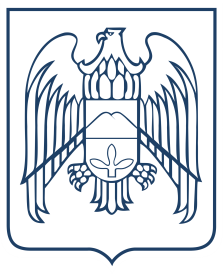 ПИЛОТНЫЙ ПРОЕКТ ПО ПОВЫШЕНИЮ РЕАЛЬНЫХ ДОХОДОВ ГРАЖДАН И СНИЖЕНИЮ УРОВНЯ БЕДНОСТИ НА ТЕРРИТОРИИ КАБАРДИНО-БАЛКАРСКОЙ РЕСПУБЛИКИ
Доля бедного населения с доходами ниже прожиточного минимума в 2017 году, %
Кабардино-Балкарская Республика
В среднем по Российской Федерации
3
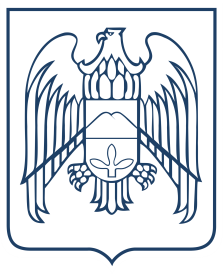 ПИЛОТНЫЙ ПРОЕКТ ПО ПОВЫШЕНИЮ РЕАЛЬНЫХ ДОХОДОВ ГРАЖДАН И СНИЖЕНИЮ УРОВНЯ БЕДНОСТИ НА ТЕРРИТОРИИ КАБАРДИНО-БАЛКАРСКОЙ РЕСПУБЛИКИ
Доля населения с доходами ниже величины прожиточного минимума от общей численности населения в Кабардино-Балкарской Республике, %
2017 год
2018 год (оценка)
4
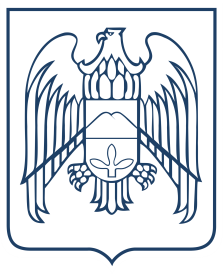 ПИЛОТНЫЙ ПРОЕКТ ПО ПОВЫШЕНИЮ РЕАЛЬНЫХ ДОХОДОВ ГРАЖДАН И СНИЖЕНИЮ УРОВНЯ БЕДНОСТИ НА ТЕРРИТОРИИ КАБАРДИНО-БАЛКАРСКОЙ РЕСПУБЛИКИ
Причины относительно высокого уровня бедности в Кабардино-Балкарской Республике
5
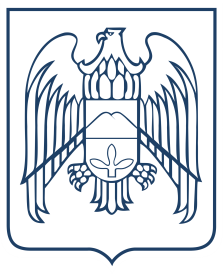 ПИЛОТНЫЙ ПРОЕКТ ПО ПОВЫШЕНИЮ РЕАЛЬНЫХ ДОХОДОВ ГРАЖДАН И СНИЖЕНИЮ УРОВНЯ БЕДНОСТИ НА ТЕРРИТОРИИ КАБАРДИНО-БАЛКАРСКОЙ РЕСПУБЛИКИ
Причины относительно высокого уровня бедности в Кабардино-Балкарской Республике
По данным за январь-ноябрь 2018 года, среднемесячная зарплата составила 24 546, руб., или 58% от среднероссийского уровня













Средняя заработная плата по республике обеспечивает всего 2,2 величины прожиточного минимума трудоспособного населения. Таким образом, в  разряд  бедных попадает  часть  работающих  при наличии хотя бы одного иждивенца
6
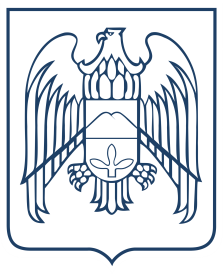 ПИЛОТНЫЙ ПРОЕКТ ПО ПОВЫШЕНИЮ РЕАЛЬНЫХ ДОХОДОВ ГРАЖДАН И СНИЖЕНИЮ УРОВНЯ БЕДНОСТИ НА ТЕРРИТОРИИ КАБАРДИНО-БАЛКАРСКОЙ РЕСПУБЛИКИ
Причины относительно высокого уровня бедности в Кабардино-Балкарской Республике 




Важным фактором имущественного расслоения стала концентрация предпринимательского дохода  и дохода от собственности у ограниченного круга высокодоходных слоев населения. Дифференциация денежных доходов, которая заключается соотношении между доходами 10% наиболее обеспеченного населения и 10% наименее обеспеченного населения составляет 10 раз, что  ниже,  чем в среднем по стране.
7
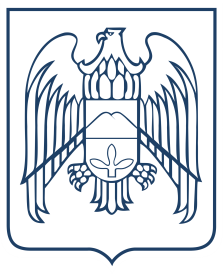 ПИЛОТНЫЙ ПРОЕКТ ПО ПОВЫШЕНИЮ РЕАЛЬНЫХ ДОХОДОВ ГРАЖДАН И СНИЖЕНИЮ УРОВНЯ БЕДНОСТИ НА ТЕРРИТОРИИ КАБАРДИНО-БАЛКАРСКОЙ РЕСПУБЛИКИ
Общая численность безработных, рассчитанная по методологии минимальной оплаты труда,  за 2018 год
В прошлом году средний размер пособия по безработице составлял
850 рублей
или 8% от величины прожиточного минимума трудоспособного населения 
(с 1 января 2019 года – 1500 рублей)
8
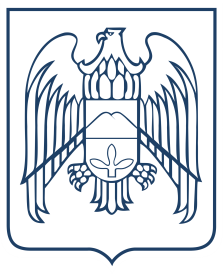 ПИЛОТНЫЙ ПРОЕКТ ПО ПОВЫШЕНИЮ РЕАЛЬНЫХ ДОХОДОВ ГРАЖДАН И СНИЖЕНИЮ УРОВНЯ БЕДНОСТИ НА ТЕРРИТОРИИ КАБАРДИНО-БАЛКАРСКОЙ РЕСПУБЛИКИ
Доля семей с высокой иждивенческой нагрузкой в общей численности домохозяйств с уровнем доходов ниже величины прожиточного минимума в 2017 году, %
9
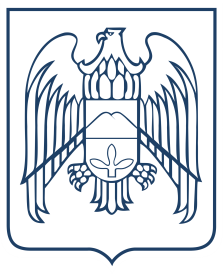 ПИЛОТНЫЙ ПРОЕКТ ПО ПОВЫШЕНИЮ РЕАЛЬНЫХ ДОХОДОВ ГРАЖДАН И СНИЖЕНИЮ УРОВНЯ БЕДНОСТИ НА ТЕРРИТОРИИ КАБАРДИНО-БАЛКАРСКОЙ РЕСПУБЛИКИ
Соотношение расходов органов социальной защиты на предоставление мер социальной поддержки по категориальному признаку и признаку малообеспеченности, %
743,6 млн.руб.
2 609,44 млн.руб.
10
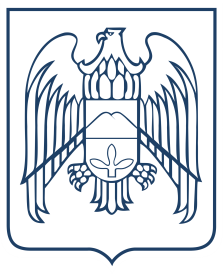 ПИЛОТНЫЙ ПРОЕКТ ПО ПОВЫШЕНИЮ РЕАЛЬНЫХ ДОХОДОВ ГРАЖДАН И СНИЖЕНИЮ УРОВНЯ БЕДНОСТИ НА ТЕРРИТОРИИ КАБАРДИНО-БАЛКАРСКОЙ РЕСПУБЛИКИ
Малоимущие семьи, получившие субсидии по оплате жилья и коммунальных услуг
11
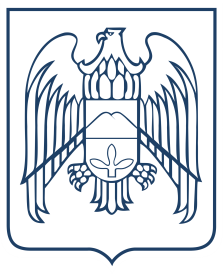 ПИЛОТНЫЙ ПРОЕКТ ПО ПОВЫШЕНИЮ РЕАЛЬНЫХ ДОХОДОВ ГРАЖДАН И СНИЖЕНИЮ УРОВНЯ БЕДНОСТИ НА ТЕРРИТОРИИ КАБАРДИНО-БАЛКАРСКОЙ РЕСПУБЛИКИ
Источники финансирования мер социальной поддержки населения, осуществляемых через органы социальной защиты, %
Всего за 2018 год по линии Министерства труда и социальной защиты Кабардино-Балкарской Республики на меры социальной поддержки различным категориям граждан израсходовано свыше 
3 247 млн. рублей, 
из них:
12
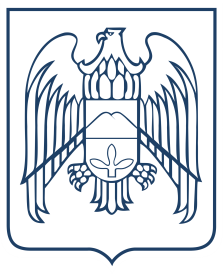 ПИЛОТНЫЙ ПРОЕКТ ПО ПОВЫШЕНИЮ РЕАЛЬНЫХ ДОХОДОВ ГРАЖДАН И СНИЖЕНИЮ УРОВНЯ БЕДНОСТИ НА ТЕРРИТОРИИ КАБАРДИНО-БАЛКАРСКОЙ РЕСПУБЛИКИ
Социальные выплаты, осуществляемые органами социальной защиты по признаку малообеспеченности, млн. руб.
13
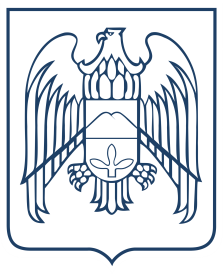 ПИЛОТНЫЙ ПРОЕКТ ПО ПОВЫШЕНИЮ РЕАЛЬНЫХ ДОХОДОВ ГРАЖДАН И СНИЖЕНИЮ УРОВНЯ БЕДНОСТИ НА ТЕРРИТОРИИ КАБАРДИНО-БАЛКАРСКОЙ РЕСПУБЛИКИ
Социальные выплаты, осуществляемые органами социальной защиты по категориальному признаку, млн. руб.
14
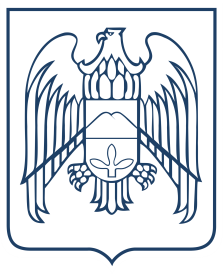 ПИЛОТНЫЙ ПРОЕКТ ПО ПОВЫШЕНИЮ РЕАЛЬНЫХ ДОХОДОВ ГРАЖДАН И СНИЖЕНИЮ УРОВНЯ БЕДНОСТИ НА ТЕРРИТОРИИ КАБАРДИНО-БАЛКАРСКОЙ РЕСПУБЛИКИ
После включения республики в пилотный проект, предварительно проработаны вопросы по оптимизации социальных выплат
Планируется повышение бюджетной обеспеченности мер социальной поддержки, за счет дополнительных ассигнований на реализацию социальных программ, так и посредством перераспределения выделяемых на социальную защиту ресурсов в пользу малоимущих граждан.
15
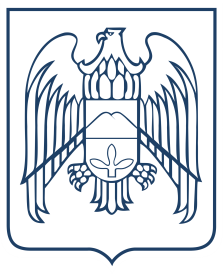 ПИЛОТНЫЙ ПРОЕКТ ПО ПОВЫШЕНИЮ РЕАЛЬНЫХ ДОХОДОВ ГРАЖДАН И СНИЖЕНИЮ УРОВНЯ БЕДНОСТИ НА ТЕРРИТОРИИ КАБАРДИНО-БАЛКАРСКОЙ РЕСПУБЛИКИ
Оптимизация выплат пособий семьям с детьми, позволит дополнительно привлечь в 2020 году средства республиканского бюджета в размере 64,9 млн. руб., которые предлагается направить на повышение размера для малоимущих семей ежемесячного пособия по уходу за ребенком в возрасте от 1,5 до 3 лет с 362,81 руб. до 1000 руб.
16
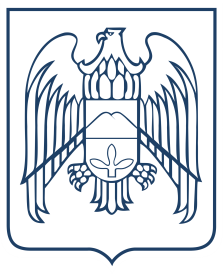 ПИЛОТНЫЙ ПРОЕКТ ПО ПОВЫШЕНИЮ РЕАЛЬНЫХ ДОХОДОВ ГРАЖДАН И СНИЖЕНИЮ УРОВНЯ БЕДНОСТИ НА ТЕРРИТОРИИ КАБАРДИНО-БАЛКАРСКОЙ РЕСПУБЛИКИ
В рамках реализации региональной составляющей национального проекта «Демография», для стимулирования рождаемости планируется установление семьям, имеющим доходы ниже величины прожиточного минимума, ежемесячной выплаты в случае рождения третьего ребенка или последующих детей в размере величины прожиточного минимума ребенка (около 11,5 тыс. рублей), до достижения ребенком возраста 3-х лет.

Указанная выплата рекомендована Указом Президента Российской Федерации от 7 мая 2012 года №606 для регионов с низкой рождаемостью, но ранее не вводилась в республике в связи с тем, что по уровню рождаемости Кабардино-Балкарская Республика до последнего времени относилась к числу регионов с благоприятной демографической ситуацией.
17
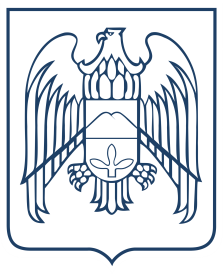 ПИЛОТНЫЙ ПРОЕКТ ПО ПОВЫШЕНИЮ РЕАЛЬНЫХ ДОХОДОВ ГРАЖДАН И СНИЖЕНИЮ УРОВНЯ БЕДНОСТИ НА ТЕРРИТОРИИ КАБАРДИНО-БАЛКАРСКОЙ РЕСПУБЛИКИ
Формами привлечения внебюджетных средств на социальную поддержку населения являются традиционно проводимые 2 раза в год во всех населенных пунктах республики широкомасштабные благотворительные акции (субботники) в поддержку старшего поколения и семей с детьми
Привлеченные в фонд субботника в поддержку старшего поколения средства направляются на единовременные выплаты ветеранам войны ко Дню Победы, а также на материальную помощь участникам войны и вдовам погибших (умерших) воинов на ремонт жилых помещений.

 За счет средств, поступивших в фонд субботника в поддержку семей с детьми, осуществляются единовременные выплаты малоимущим семьям с детьми на подготовку детей к школе.
18
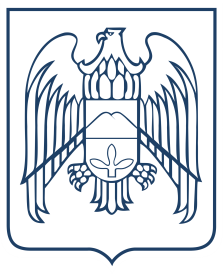 ПИЛОТНЫЙ ПРОЕКТ ПО ПОВЫШЕНИЮ РЕАЛЬНЫХ ДОХОДОВ ГРАЖДАН И СНИЖЕНИЮ УРОВНЯ БЕДНОСТИ НА ТЕРРИТОРИИ КАБАРДИНО-БАЛКАРСКОЙ РЕСПУБЛИКИ
Ожидаемое снижение доли бедного населения с доходами ниже прожиточного минимума в Кабардино-Балкарской Республике к 2024 году, %
Планируемый комплекс мер позволит выполнить задачу по снижению к 2024 году доли населения республики, имеющего доходы ниже величины прожиточного минимума, до 12% или до 
104,7 тыс. человек
19
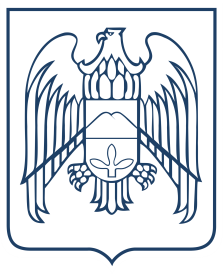 ПИЛОТНЫЙ ПРОЕКТ ПО ПОВЫШЕНИЮ РЕАЛЬНЫХ ДОХОДОВ ГРАЖДАН И СНИЖЕНИЮ УРОВНЯ БЕДНОСТИ НА ТЕРРИТОРИИ КАБАРДИНО-БАЛКАРСКОЙ РЕСПУБЛИКИ
СПАСИБО ЗА ВНИМАНИЕ!
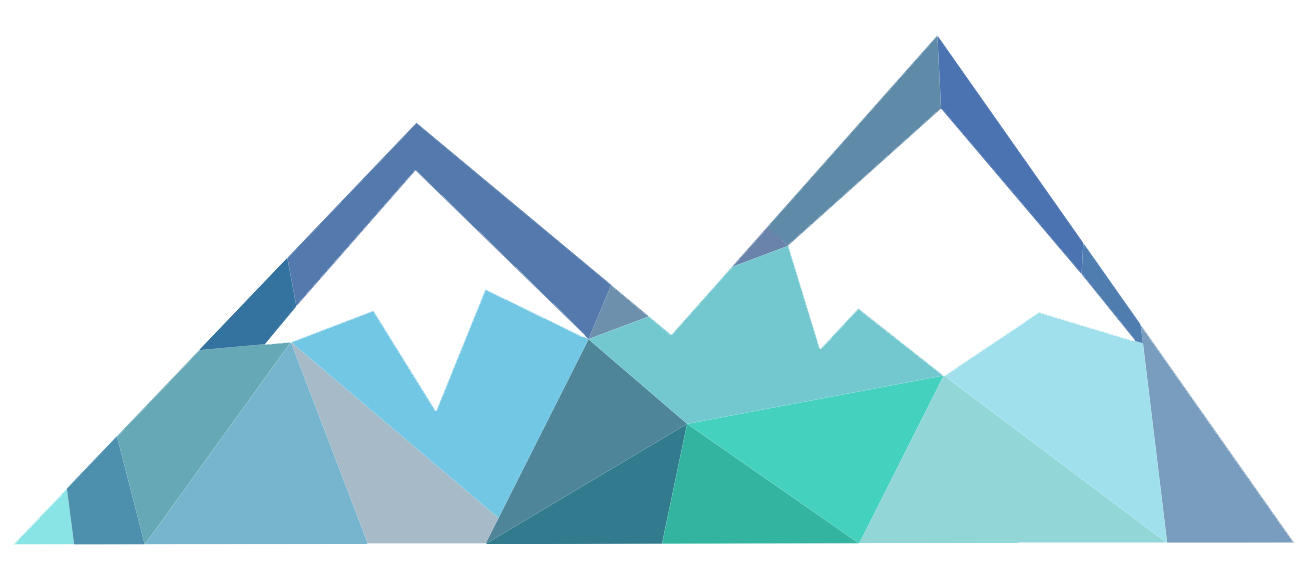